EVENT ТУРИЗМ
Подієвий туризм
Event туризм
Викладач – проф. Галина Петрівна Щука, кафедра туризму
10 пар лекцій
5 пар семінари
Викладання українською мовою
Викладач
Студент
Залік
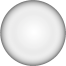 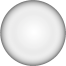 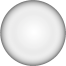 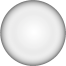 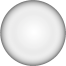 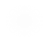 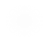 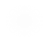 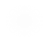 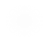 Event туризм
В процесі навчання студенти:
Дізнаються особливості подієвого туризму
Попробують організувати event-тур
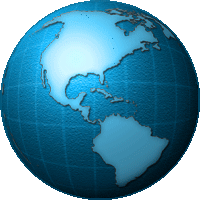 Знатимуть як просувати event тури
Стануть учасниками справжнього event заходу
Визначать, яку подію вони відвідають під час канікул!!!
Event туризм
Це інформація про найцікавіші події на світовому туристичному ринку
Це новий погляд на організацію подорожей